CS 61C: Great Ideas in Computer Architecture Introduction to C, Part I
Instructors:
Krste AsanovicRandy H. Katz
http://inst.eecs.Berkeley.edu/~cs61c/F12
8/30/12
Fall 2012 -- Lecture #4
1
Agenda
Review
Compile vs. Interpret
Python vs. Java vs. C
Administrivia
Quick Start Introduction to C
Technology Break
More C
Summary
8/30/12
Fall 2012 -- Lecture #4
2
Review
Request-Level Parallelism
High request volume, each largely independent of other 
Use replication for better request throughput, availability
MapReduce Data Parallelism
Map: Divide large data set into pieces for independent parallel processing
Reduce: Combine and process intermediate results to obtain final result
8/30/12
Fall 2012 -- Lecture #4
3
New-School Machine Structures(It’s a bit more complicated!)
Software        Hardware
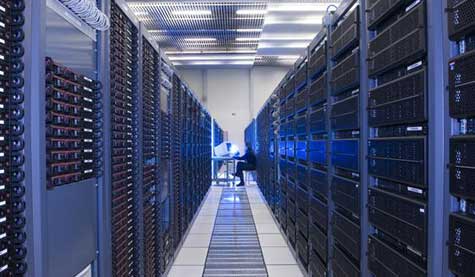 Parallel Requests
Assigned to computer
e.g., Search “Katz”
Parallel Threads
Assigned to core
e.g., Lookup, Ads
Parallel Instructions
>1 instruction @ one time
e.g., 5 pipelined instructions
Parallel Data
>1 data item @ one time
e.g., Add of 4 pairs of words
Hardware descriptions
All gates @ one time
Programming Languages
SmartPhone
Warehouse Scale Computer
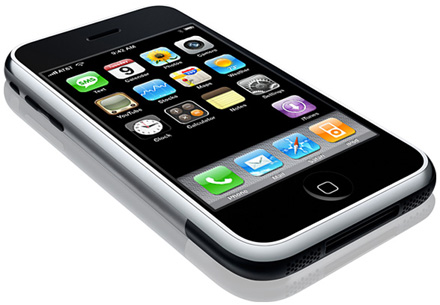 HarnessParallelism &
Achieve HighPerformance
Today’s Lecture
Computer
…
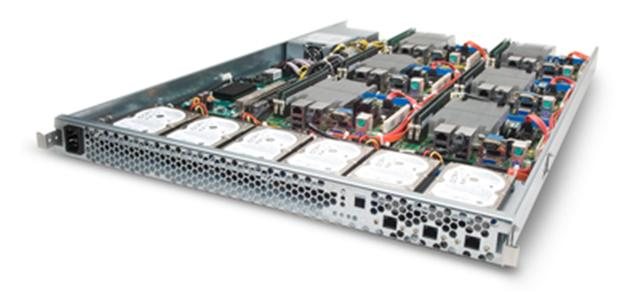 Core
Core
Memory               (Cache)
Input/Output
Core
Functional
Unit(s)
Instruction Unit(s)
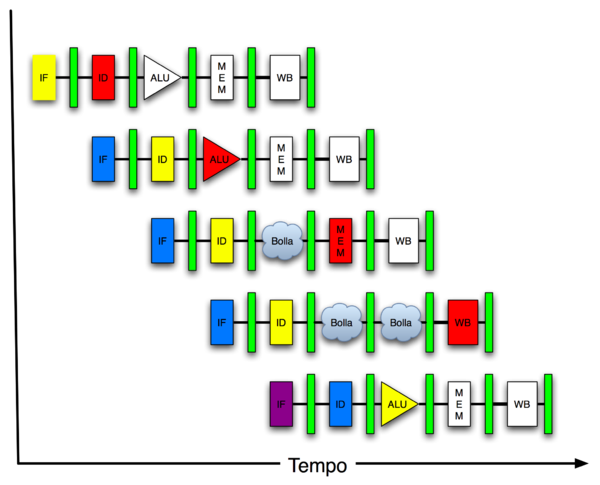 A3+B3
A2+B2
A1+B1
A0+B0
Cache Memory
Logic Gates
8/30/12
Fall 2012 -- Lecture #4
4
Big Idea #1: Levels of Representation/Interpretation
temp = v[k];
v[k] = v[k+1];
v[k+1] = temp;
High-Level LanguageProgram (e.g., C)
We are here!
Compiler
Anything can be representedas a number, i.e., data or instructions
lw	  $t0, 0($2)
lw	  $t1, 4($2)
sw	  $t1, 0($2)
sw	  $t0, 4($2)
Assembly  Language Program (e.g., MIPS)
Assembler
0000 1001 1100 0110 1010 1111 0101 1000
1010 1111 0101 1000 0000 1001 1100 0110 
1100 0110 1010 1111 0101 1000 0000 1001 
0101 1000 0000 1001 1100 0110 1010 1111
Machine Language Program (MIPS)
Machine Interpretation
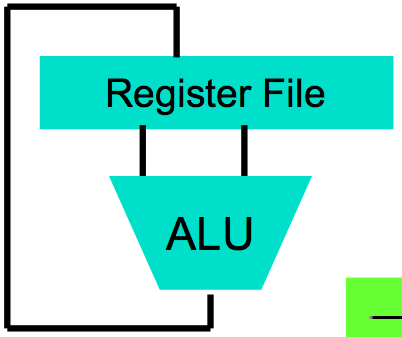 Hardware Architecture Description(e.g., block diagrams)
Architecture Implementation
Logic Circuit Description(Circuit Schematic Diagrams)
8/30/12
Fall 2012 -- Lecture #4
5
Introduction to C“The Universal Assembly Language”
“Some” experience is required before CS61C
C++ or Java OK
Class pre-req included classes teaching Java
Java used in two labs and one project
C used for everything else
8/30/12
Fall 2012 -- Lecture #4
6
Flash Card Language Poll!
Please raise card for first one of following you can say yes to
I have programmed in C,C++,C#, or Objective-C
☐
I have programmed in Java
☐
I have programmed in FORTRAN, Cobol, Algol-68, Ada, Pascal, or Basic
☐
None of the above
☐
7
[Speaker Notes: VertLeftWhiteCheck1

A is wrong: short, int, long are 16, 32, 64 signed integers, but they could all be 64 bits in C
B is wrong. Java has boolean, byte; C has long long, unisigned int
C is wrong; Java uses JIT; also, still compile to produce byte codes]
Disclaimer
You will not learn how to fully code in C in these lectures! Can only learn a language by using it!
You’ll need your C reference for this course
K&R is a must-have
Check online for more sources
“Java in a Nutshell,” O’Reilly  
Chapter 2, “How Java Differs from C”
http://oreilly.com/catalog/javanut/excerpt/index.html
Brian Harvey’s helpful transition notes
On CS61C class website: pages 3-19
http://inst.eecs.berkeley.edu/~cs61c/resources/HarveyNotesC1-3.pdf 
Key C concepts: Pointers, Arrays, Implications for Memory management
8/30/12
Fall 2012 -- Lecture #4
8
Intro to C
C is not a “very high level” language, nor a “big” one, and is not specialized to any particular area of application. But its absence of restrictions and its generality make it more convenient and effective for many tasks than supposedly more powerful languages.
Kernighan and Ritchie
Enabled first operating system not written in assembly language: UNIX - A portable OS!
C and derivatives (C++/Obj-C/C#) still one of the most popular application programming languages after >40 years!
8/30/12
Fall 2012 -- Lecture #4
9
TIOBE Index of Language Popularity
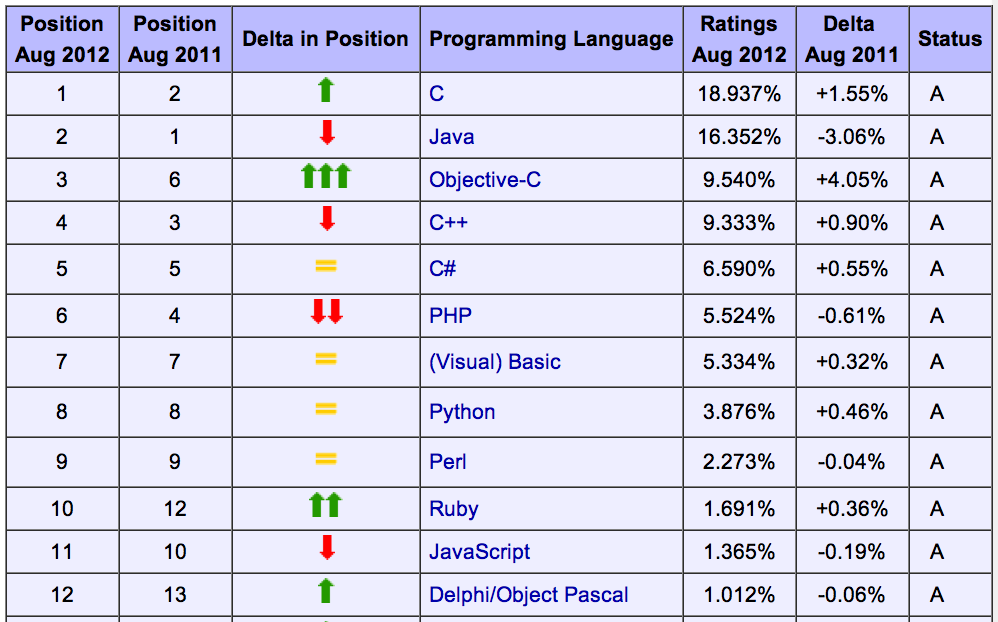 8/30/12
Fall 2012 -- Lecture #4
10
Basic C Concepts
Compiler
	
Typed variables
	
Typed functions	
Header files (.h)	
Structs	
Enums	
Pointers
Creates useable programs from C source
	Kind of data that a variable contains
	The kind of data returned from a function
	Declare functions and variables in a separate file
	Groups of related values
	Lists of predefined values
	Aliases to other variables
These concepts distinguish C from other languages you may know
8/30/12
Fall 2012 -- Lecture #4
11
Integers: Python vs. Java vs. C
C: int should be integer type that target processor is most efficient working with
Only guarantee: sizeof(long long) ≥ sizeof(long) ≥ sizeof(int) ≥  sizeof(short)
All could be 64 bits
8/30/12
Fall 2012 -- Lecture #4
12
[Speaker Notes: C: The actual size of integer types varies by implementation. The only guarantee is that the long long is not smaller than long, which is not smaller than int, which is not smaller than short. Also, int should be the integer type that the target processor is most efficient working with. This allows great flexibility: for example, all types can be 64-bit.]
C vs. Java
8/30/12
Fall 2012 -- Lecture #4
13
From http://www.cs.princeton.edu/introcs/faq/c2java.html
C vs. Java
8/30/12
Fall 2012 -- Lecture #4
14
From http://www.cs.princeton.edu/introcs/faq/c2java.html
Compilation: Overview
C compilers map C programs into architecture-specific machine code (string of 1s and 0s)
Unlike Java, which converts to architecture-independent bytecode
Unlike Python environments, which interpret the code
These differ mainly in exactly when your program is converted to low-level machine instructions (“levels of interpretation”)
For C, generally a two part process of compiling .c files to .o files, then linking the .o files into executables;  
Assembling is also done (but is hidden, i.e., done automatically, by default); we’ll talk about that later
8/30/12
Fall 2012 -- Lecture #4
15
Compilation: Advantages
Excellent run-time performance: generally much faster than Scheme or Java for comparable code (because it optimizes for a given architecture)
Fair compilation time: enhancements in compilation procedure (Makefiles) allow only modified files to be recompiled
Why C?: we can write programs that allow us to exploit underlying features of the architecture – memory management, special instructions, parallelism
8/30/12
Fall 2012 -- Lecture #4
16
Compilation: Disadvantages
Compiled files, including the executable, are architecture-specific, depending on processor type and the operating system
Executable must be rebuilt on each new system
I.e., “porting your code” to a new architecture
“Change  Compile  Run [repeat]” iteration cycle can be slow, during the development cycle
8/30/12
Fall 2012 -- Lecture #4
17
Typed Variables in C
int   variable1   = 2;
float variable2   = 1.618;
char  variable3   = 'A';
Must declare the type of data a variable will hold
Types can't change
Type				Description						Examples
int				integer numbers, including negatives	0, 78, -1400
unsigned int		integer numbers (no negatives)		0, 46, 900
float			floating-point numbers				0.0, 1.618, -1.4
char				single text character or symbol			'a', 'D', '?’
double			greater precision/big FP number		10E100long				larger signed integer					6,000,000,000
8/30/12
Fall 2012 -- Lecture #4
18
Typed Functions in C
You have to declare the type of data you plan to return from a function
Return type can be any C variable type, and is placed to the left of the function name
You can also specify the return type as void
Just think of this as saying that no value will be returned
Also necessary to declare types for values passed into a function
Variables and functions MUST be declared before they are used
int number_of_people ()
{
  return 3;
}

float dollars_and_cents ()
{
  return 10.33;
}

char first_letter ()
{
  return 'A';
}
8/30/12
Fall 2012 -- Lecture #4
19
Structs in C
Structs are structured groups of variables, e.g., 

typedef struct {
  int length_in_seconds;
  int yearRecorded;
} Song;

Song song1;

Song1.length_in_seconds=  213;
song1.yearRecorded    = 1994;

Song song2;

Song2.length_in_seconds =  248;
song2.yearRecorded    = 1988;
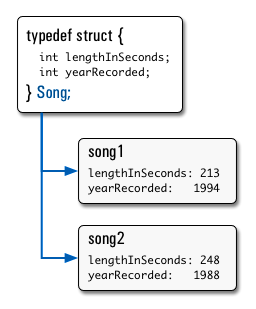 Dot notation: x.y = value
8/30/12
Fall 2012 -- Lecture #4
20
Consts and Enums in C
Constant is assigned a value once in the declaration;value can't change during entire execution of program
	const float golden_ratio = 1.618;
	const int days_in_week = 7;
You can have a constant version of any of the standard C variable types
Enums: a group of related integer constants used to parameterize libraries:
			enum cardsuit {CLUBS,DIAMONDS,HEARTS,SPADES};
8/30/12
Fall 2012 -- Lecture #4
21
Question: Which statement is TRUE regarding C and Java?
short, int, and  long are in both languages and they have the same meaning
☐
As Java was derived from C, it has the same names of data types
☐
C programs use compilers to produce executable code but Java does not
☐
C has a preprocessor that allows conditional compilation, but Java does not
☐
22
[Speaker Notes: VertLeftWhiteCheck1

A is wrong: short, int, long are 16, 32, 64 signed integers, but they could all be 64 bits in C
B is wrong. Java has boolean, byte; C has long long, unisigned int
C is wrong; Java uses JIT; also, still compile to produce byte codes]
Administrivia
CS61c is relentless!
Next week: Lab #2, HW #2
Lab #2, Amazon EC2
HW #2 will soon be posted
Monday is Labor Day Holiday – no lecture!
Wonderful to see the valuable discussion and help going on in Piazza!
8/30/12
Fall 2012 -- Lecture #4
23
Agenda
Review
Compile vs. Interpret
Scheme vs. Java vs. C
Administrivia
Quick Start Introduction to C
Technology Break
More C
Summary
8/30/12
Fall 2012 -- Lecture #4
24
A First C Program: Hello World
Original C:

main()
{
  printf("\nHello World\n");
}
ANSI Standard C:

#include <stdio.h>

int main(void)
{
  printf("\nHello World\n");
  return (0);
}
8/30/12
Fall 2012 -- Lecture #4
25
C Syntax: main
When C program starts, 
1st runs initialization code to set up process for your program
Then calls your procedure named main()
To get arguments to the main function, use:
int main (int argc, char *argv[])
What does this mean?
argc contains the number of strings on the command line (the executable counts as one, plus one for each argument). Here argc is 2:
unix% sort myFile
argv is a pointer to an array containing the arguments as strings (more on pointers later)
8/30/12
Fall 2012 -- Lecture #4
26
Example
foo hello 87
argc = 3 /* number arguments */  
argv[0] = "foo", argv[1] = "hello", argv[2] = "87"
Array of pointers to strings (cover later)
8/30/12
Fall 2012 -- Lecture #4
27
A Second C Program:Compute Table of Sines
#include <stdio.h>
#include <math.h>

int main(void)
{
    int    angle_degree;
    double angle_radian, pi, value;
    /* Print a header */
    printf("\nCompute a table of the sine function\n\n");
 
    /* obtain pi once for all       */
    /* or just use pi = M_PI, where */
    /* M_PI is defined in math.h    */
    pi = 4.0*atan(1.0);
    printf("Value of PI = %f \n\n", pi);
printf("angle     Sine \n");

 angle_degree = 0;	
 /* initial angle value */
 /* scan over angle     */
 while (angle_degree <= 360)	
 /* loop until angle_degree > 360 */
    {
       angle_radian = pi*angle_degree/180.0;
       value = sin(angle_radian);
       printf (" %3d      %f \n ",                           angle_degree, value);
       angle_degree = angle_degree + 10; 
       /* increment the loop index	 */
    }
}
8/30/12
Fall 2012 -- Lecture #4
28
Second C ProgramSample Output
Compute a table of the sine function

Value of PI = 3.141593 

angle      Sine 
   0     0.000000 
  10     0.173648 
  20     0.342020 
  30     0.500000 
  40     0.642788 
  50     0.766044 
  60     0.866025 
  70     0.939693 
  80     0.984808 
  90     1.000000 
 100     0.984808 
 110     0.939693 
 120     0.866025 
 130     0.766044 
 140     0.642788 
 150     0.500000 
 160     0.342020 
 170     0.173648 
 180     0.000000
190     -0.173648 
 200     -0.342020 
 210     -0.500000 
 220     -0.642788 
 230     -0.766044 
 240     -0.866025 
 250     -0.939693 
 260     -0.984808 
 270     -1.000000 
 280     -0.984808 
 290     -0.939693 
 300     -0.866025 
 310     -0.766044 
 320     -0.642788 
 330     -0.500000 
 340     -0.342020 
 350     -0.173648 
 360     -0.000000
8/30/12
Fall 2012 -- Lecture #4
29
C Syntax: Variable Declarations
Similar to Java, but with a few minor but important differences
All variable declarations must appear before they are used (e.g., at the beginning of the block) 
A variable may be initialized in its declaration; if not, it holds garbage!
Examples of declarations:
Correct: {
				  int a = 0, b = 10;
					...
Incorrect:    for (int i = 0; i < 10; i++)
        }
8/30/12
Fall 2012 -- Lecture #4
30
C Syntax : Control Flow (1/2)
Within a function, remarkably close to Java constructs (shows Java’s legacy) in terms of control flow
if-else
if (expression) statement
if (expression) statement1
	else statement2
while
while (expression)
    statement
do
    statement
	while (expression);
8/30/12
Fall 2012 -- Lecture #4
31
C Syntax : Control Flow (2/2)
for
for (initialize; check; update) statement
switch
switch (expression){
		case const1:    statements
		case const2:    statements
		default:        statements
	}
break
8/30/12
Fall 2012 -- Lecture #4
32
C Syntax: True or False
What evaluates to FALSE in C?
0 (integer)
NULL (a special kind of pointer: more on this later)
No explicit Boolean type
What evaluates to TRUE in C?
Anything that isn’t false is true
Same idea as in Python: only 0s or empty sequences are false,  anything else is true!
8/30/12
Fall 2012 -- Lecture #4
33
C and Java operators nearly identical
arithmetic: +, -, *, /, %
assignment: =
augmented assignment: +=, -=, *=, /=, %=, &=, |=, ^=, <<=, >>=
bitwise logic: ~, &, |, ^
bitwise shifts: <<, >>
boolean logic: !, &&, ||
equality testing: ==, !=
subexpression grouping: ( )
order relations: <, <=, >, >=
increment and decrement: ++ and --
member selection: ., ->
conditional evaluation: ? :
8/30/12
Fall 2012 -- Lecture #4
34
And In Conclusion, …
All data C is an efficient compiled language, widely used for systems programming (operating systems) and application development
C successors (C++, Objective-C, C#) are also popular
Java syntax based on C, due to C’s popularity
BUT C  can be more difficult to use than more modern programming languages
8/30/12
Fall 2012 -- Lecture #4
35